Progress made and preparatory steps for regional projects in Water Pillar
CAREC Senior Officials’ Meeting 
13-14 June 2023
Tbilisi, Georgia
CAREC Water Pillar-towards implementation
“CAREC 2030 ..honest broker role, to promote discussion and dialogue on water issues to chart the way forward.” CAREC Strategy 2030
 Initial focus on 5 Central Asian republics – later expansion to all CAREC members.
Framed Water Pillar
   Vision:
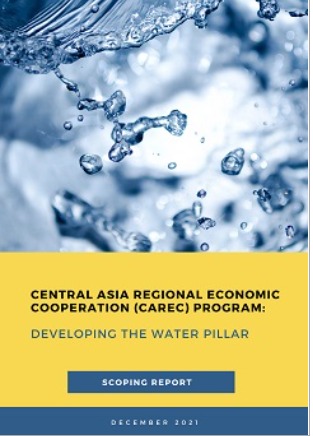 ‘a sustainable, climate resilient, productive and water secure region with shared benefits among States and communities.’
Water Pillar Framework
BLOCK 2
BLOCK 1
BLOCK 3
Sustainable water resources and water services
Climate resilient and productive water systems
Nexus solutions and cross sector learning
Longlist of proposed projects in Interim Report
2.1 Efficient and sustainable water services models 
2.2 Salinity management strategy 
2.3 Promoting safe re-use of treated wastewater
2.4 Promoting benefits from nature-based solutions
3.1 Promoting jointly managed infrastructure
3.2 Renewable energy options in water systems 
3.3 Human resource capacity for climate resilience
1.1 Climate adaptive management in a shared tributary
1.2 Regional benefits from climate resilient irrigation
1.3 Risk management for drought and heat stress
Regional Workshop: Tashkent 29-30 November 2022
involved representatives of national agencies, regional inter-governmental organizations, regional institutes and development partners 
highly interactive group discussions on possible future project activities with regional benefits
consideration of institutional arrangements to guide future development of the Water Pillar – Working Group and Expert Groups
topics included:
strengthening climate adaptive management in shared 
       basins
climate resilient irrigation
upgrading disaster risk management systems
managing salinity in a basin context
promoting ecosystem-based approaches
strengthening human resource capacity
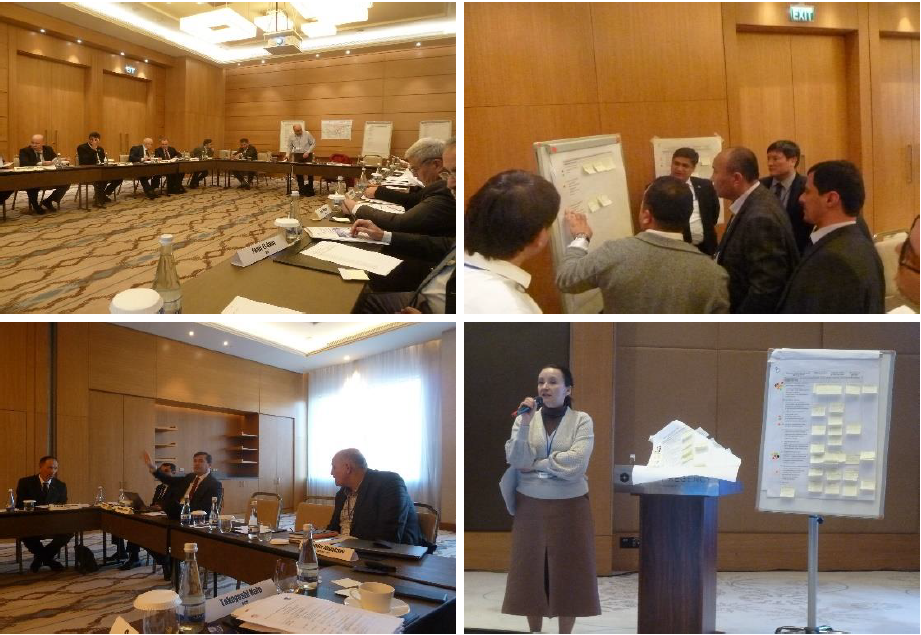 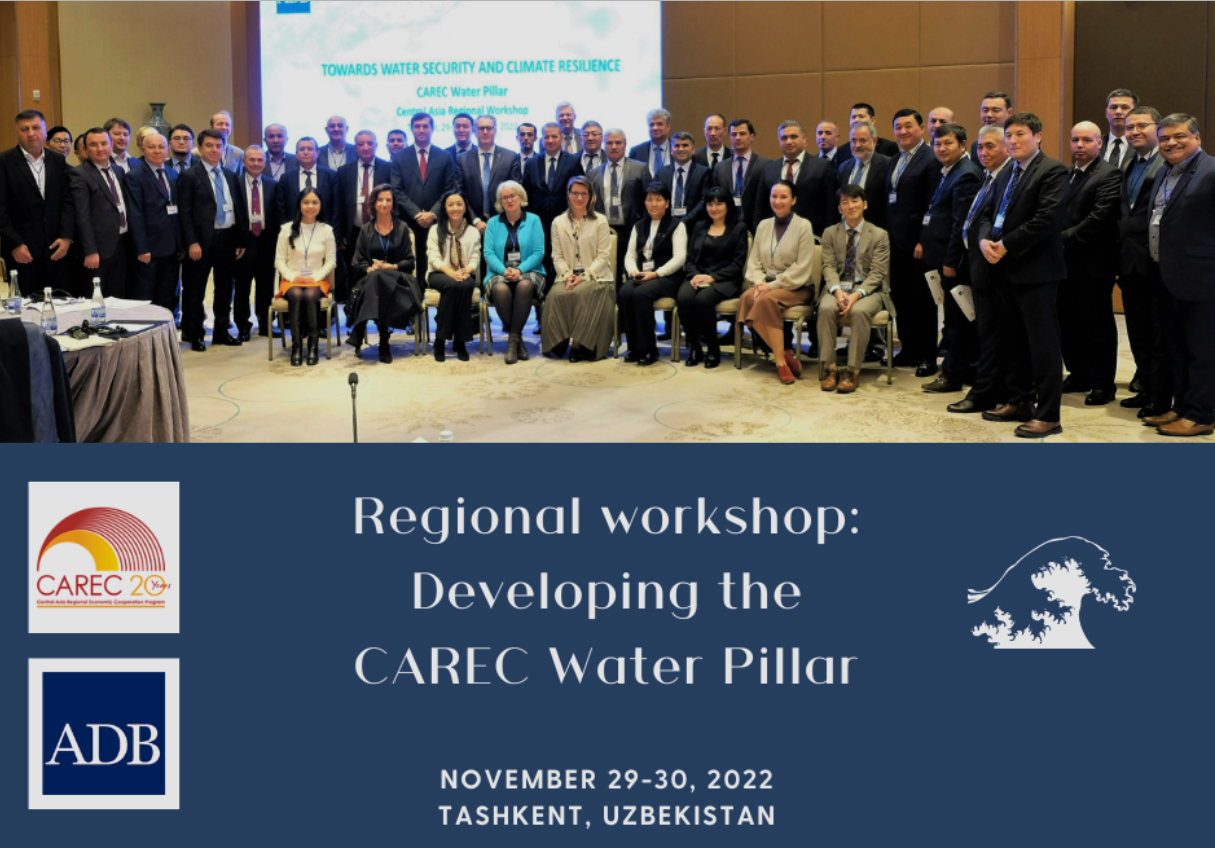 2023-24 timeline – CAREC Water Pillar